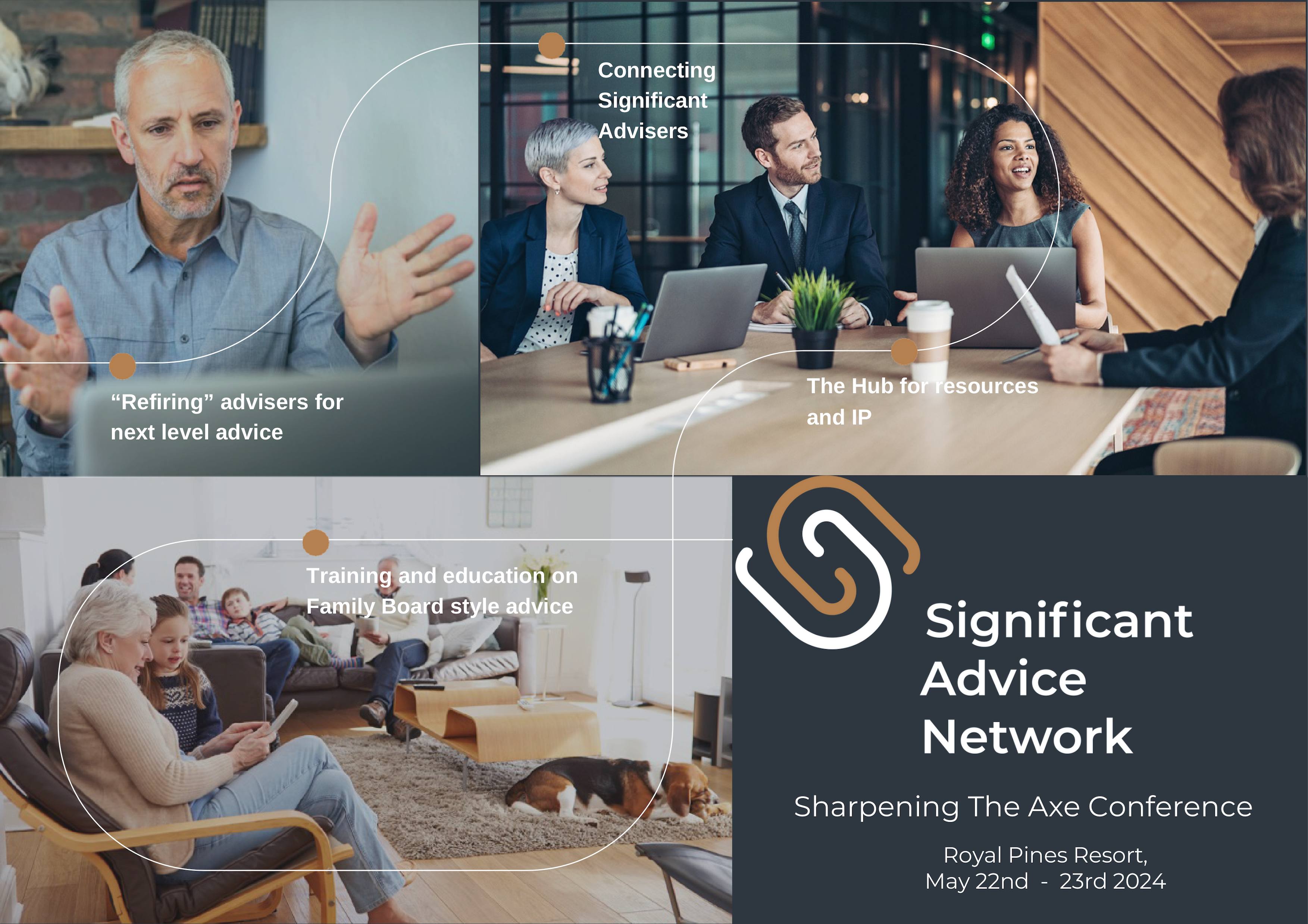 National Conference
23rd & 24th October
Sanctuary Cove QLD
Personne De Confiance
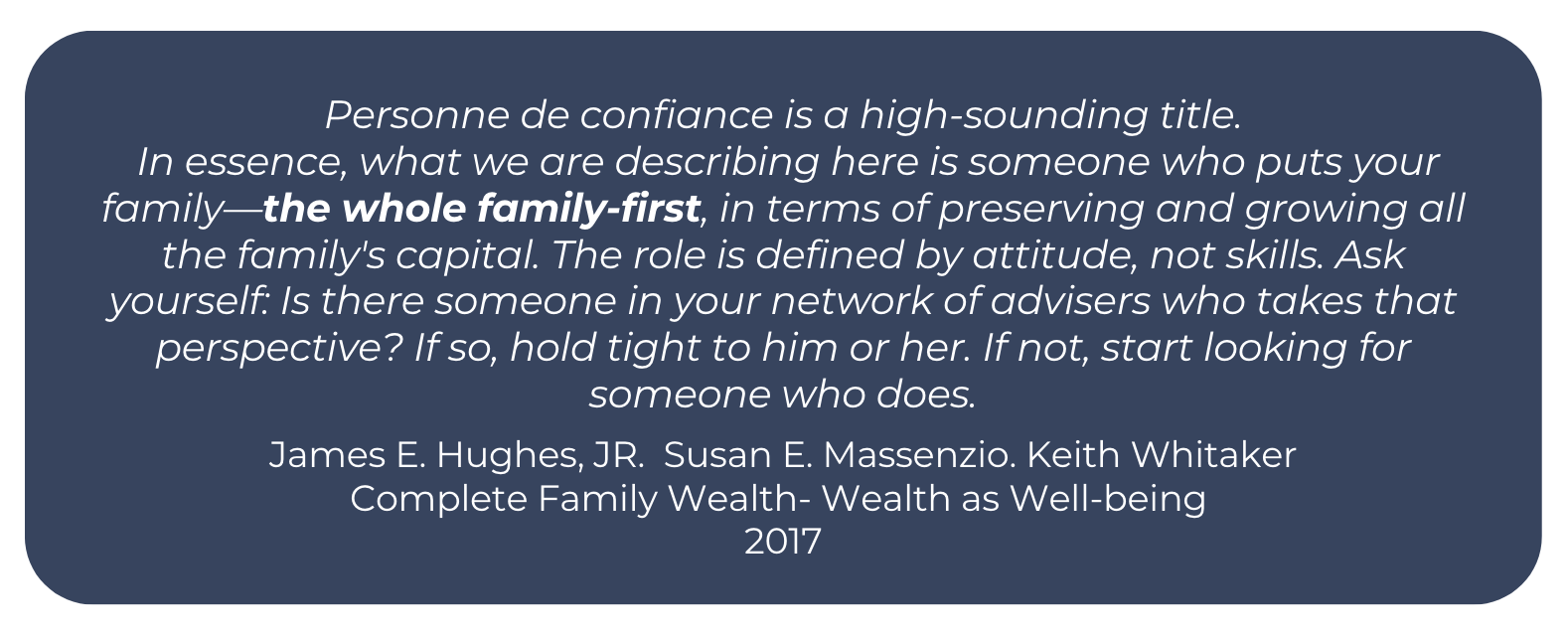 2
SAN Adviser- Possible Roles
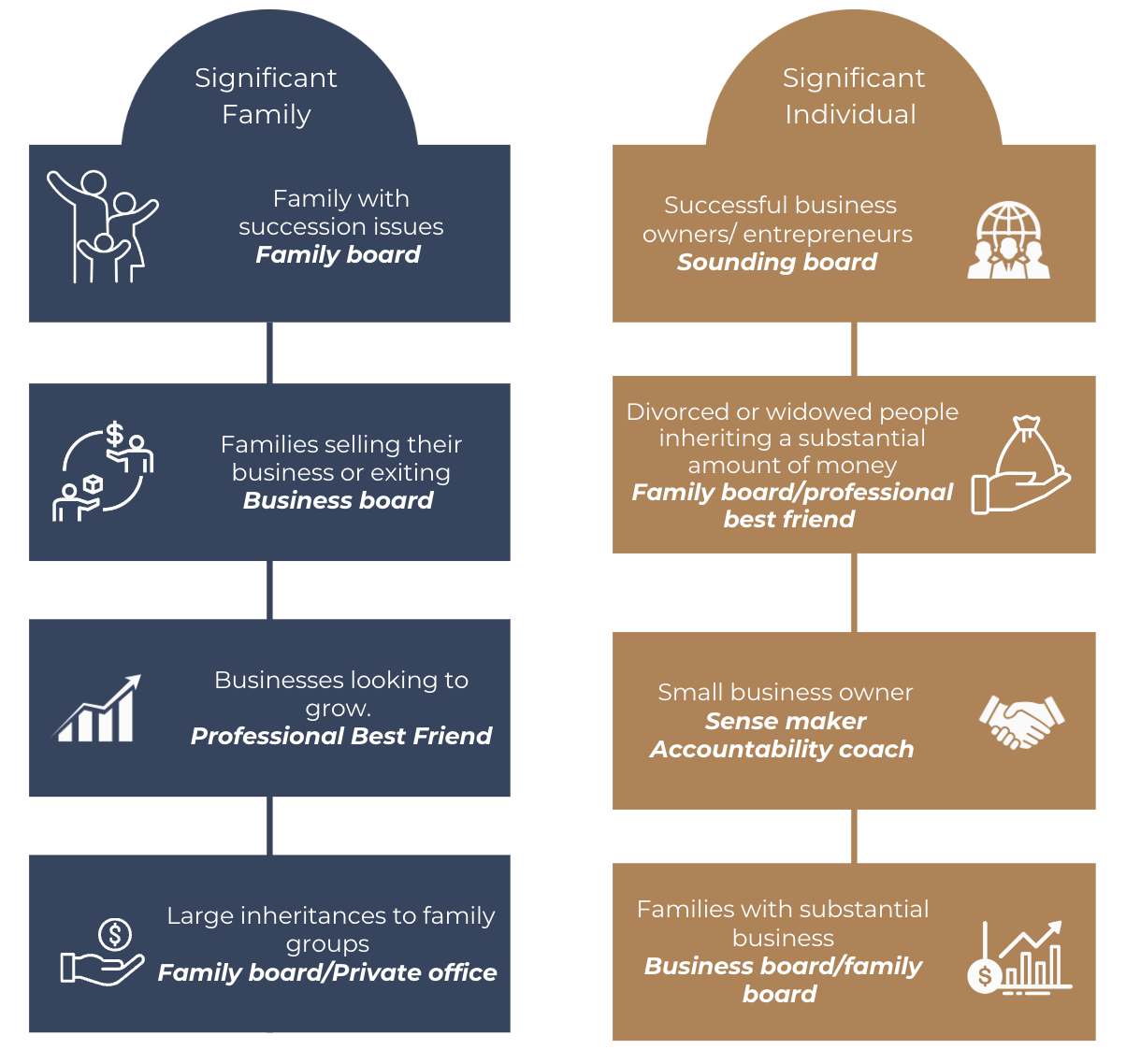 3
Conference Overlay
Clients perception of value
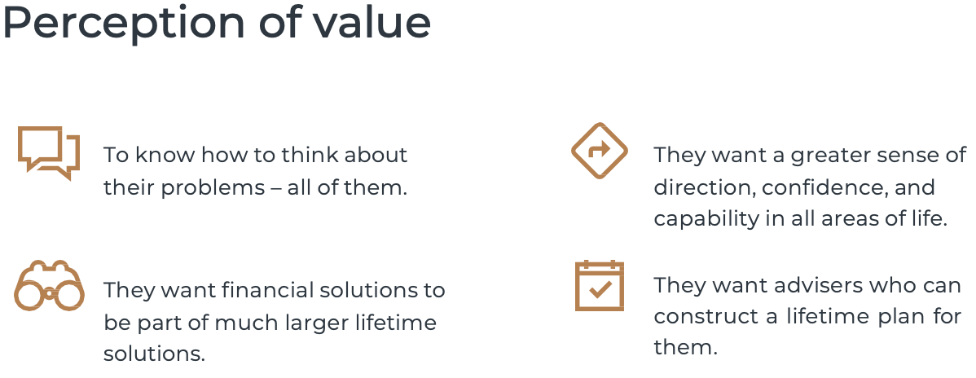 Armory:
4
Significant Vocabulary
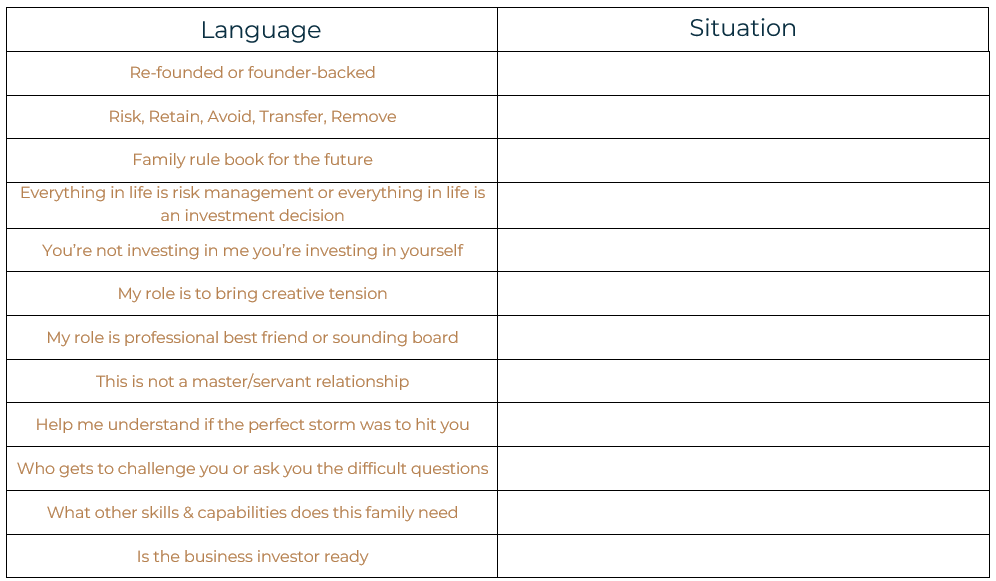 5
Significant Vocabulary continued…
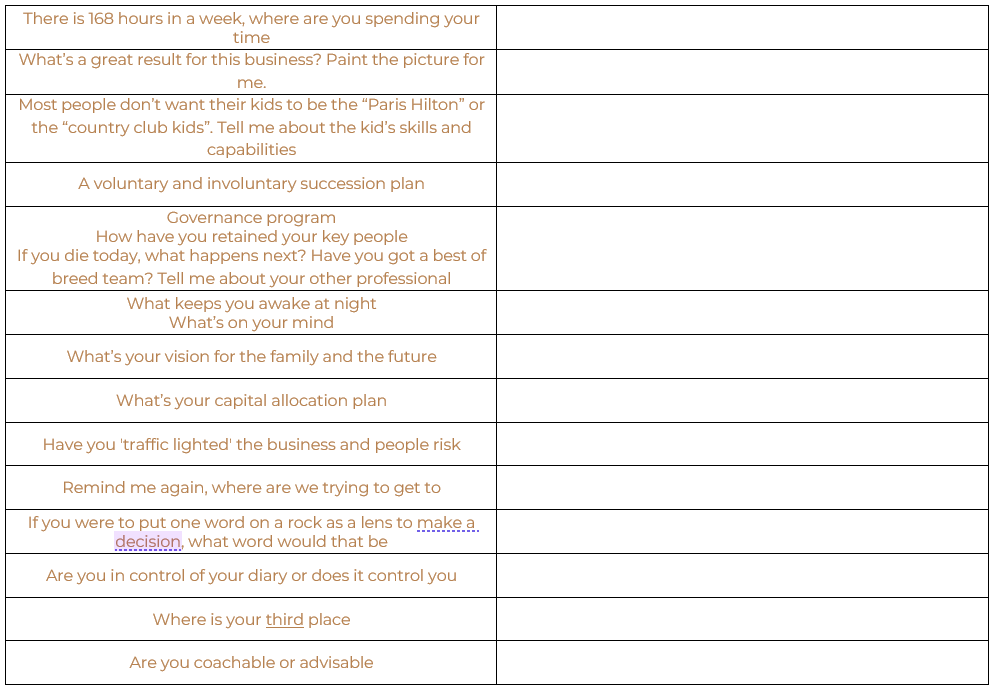 6
Significant Vocabulary continued…
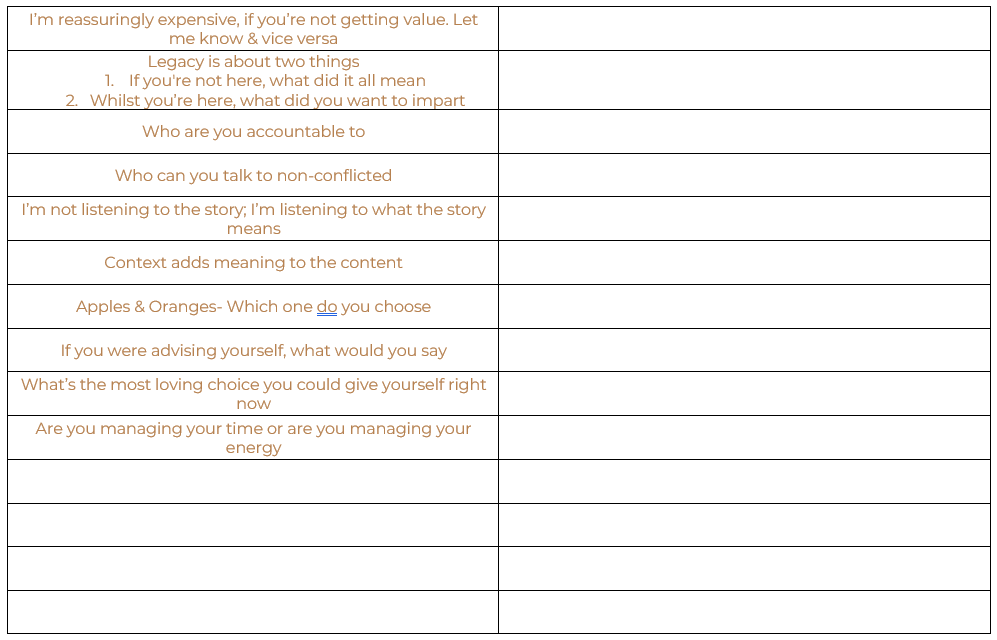 7
Cybernetic Shield Pty Ltd
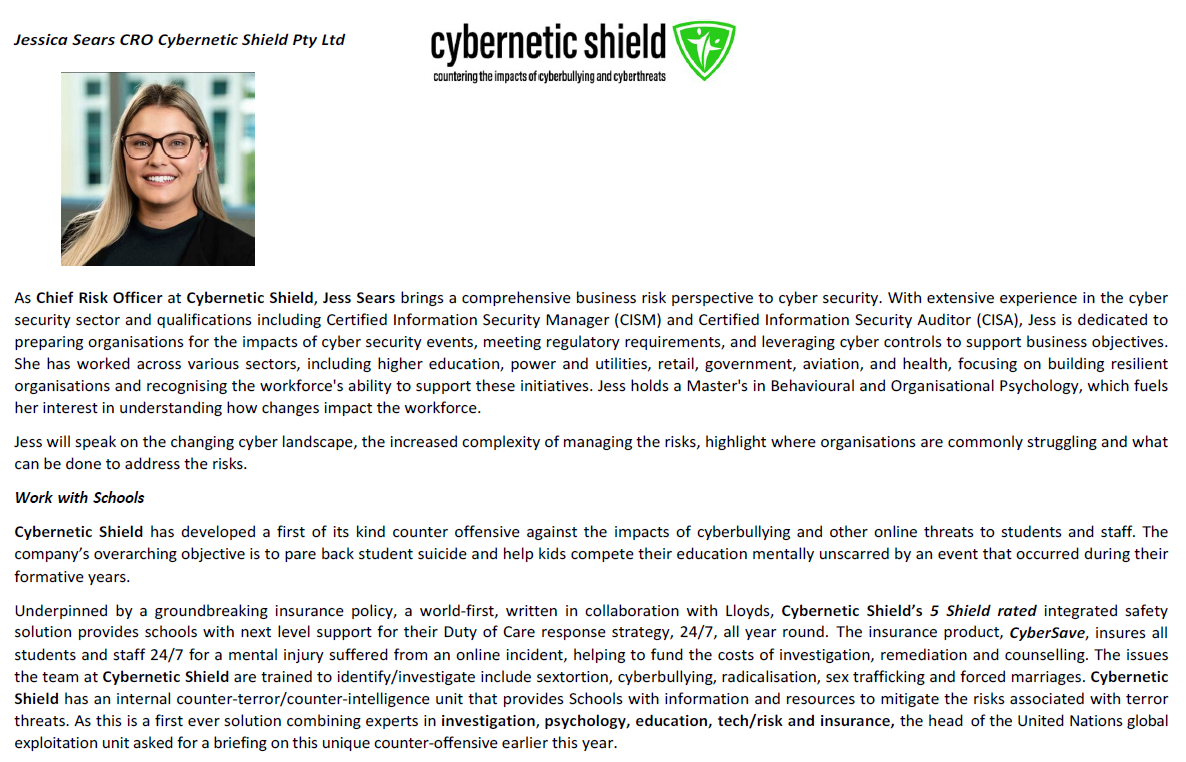 8
Risk Management
1	REDUCE
2	AVOID
3	TRANSFER
4	RETAIN
Business Readiness : Drivers of Company Value
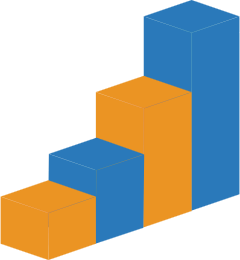 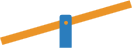 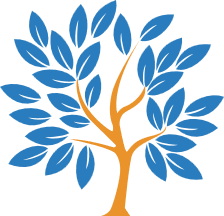 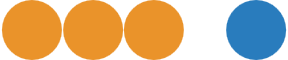 Financial Performance
The Valuation Teeter-Totter
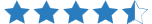 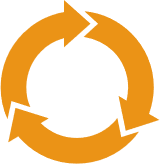 Recurring Revenue
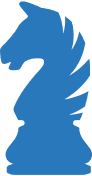 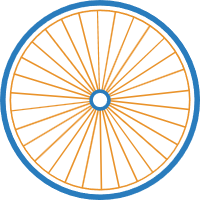 Monopoly Control
Hub & Spoke
The Switzerland Structure
Growth 
Potential
The Customer Score
10
What’s Important About Money To You?
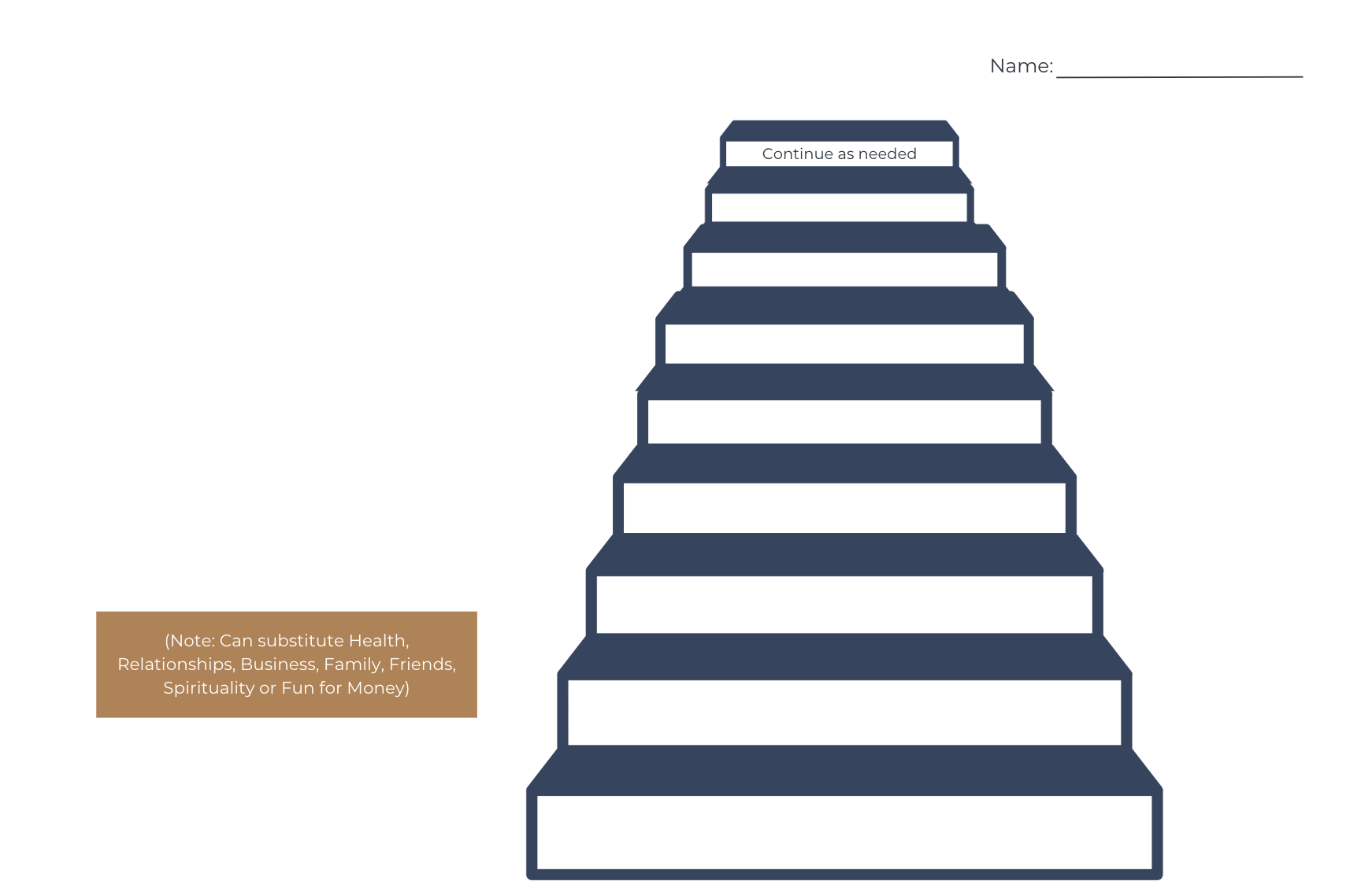 11
What’s Important About Money To You?
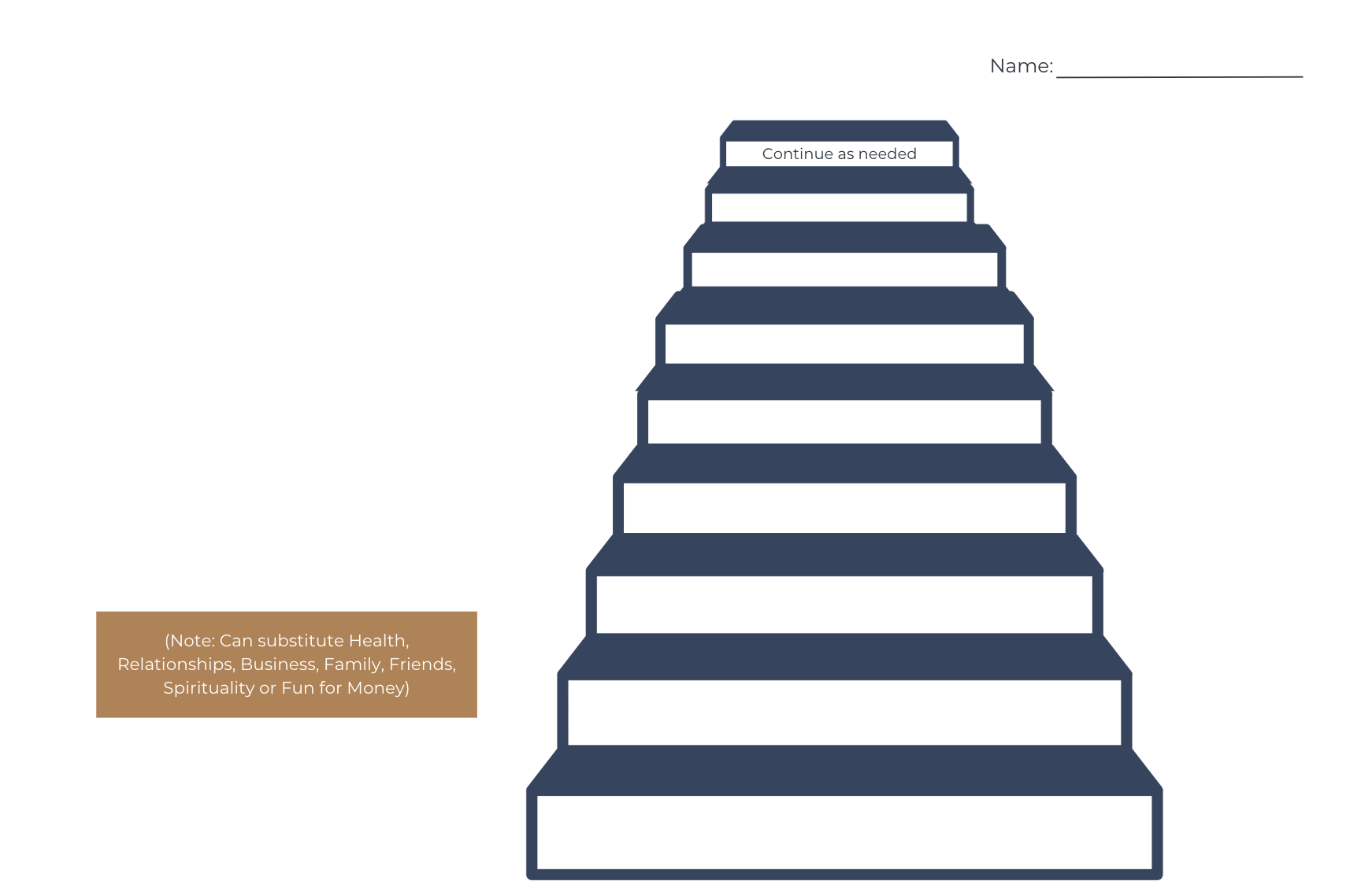 12
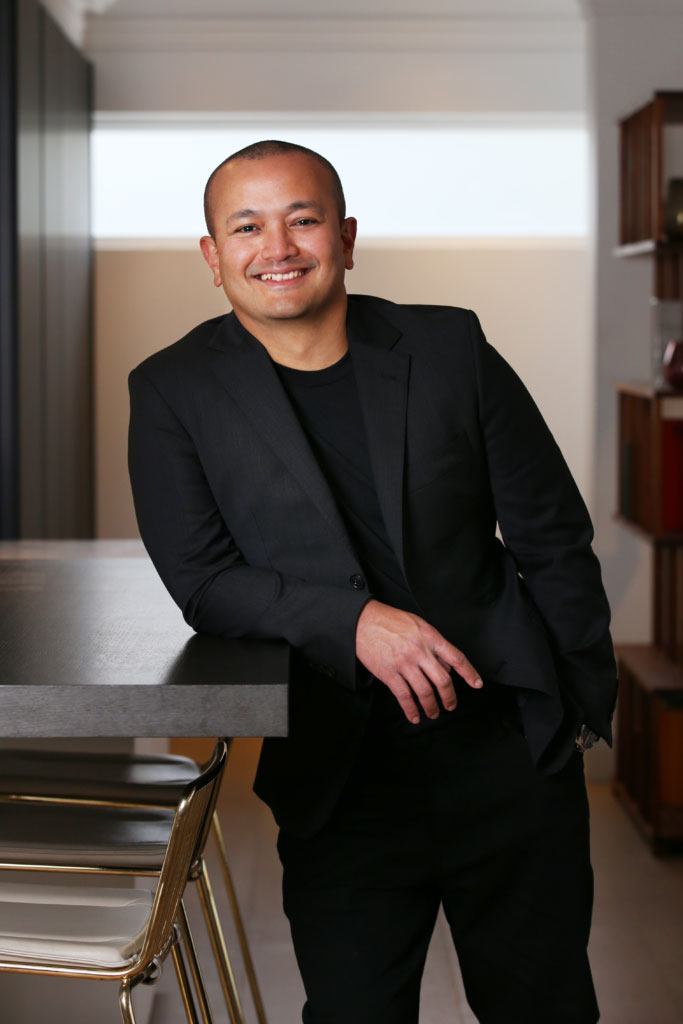 NIVIN THANABALAN
Nivin has extensive experience in guiding high-growth founders through critical scaling phases. Niv has worked with a diverse range of fast-scaling businesses, helping them navigate the complexities of growth while focusing on key drivers of success. Passionate about empowering founders in high-growth environments, Niv provides strategic insights that help advisors unlock new opportunities and optimize their support for founders aiming to scale their businesses rapidly.
Session Overview:This session will explore the unique challenges and opportunities in working with high-growth founders, focusing on how advisors can best support them through rapid scaling and strategic milestones.
Objectives and Outcomes:
Understand the key differences between high-growth founders and traditional business owners.
Gain in-depth knowledge on how to identify, prioritize, and address the critical needs of high-growth businesses.
Discover actionable strategies for advisors to engage with fast-scaling businesses and unlock new growth opportunities in this dynamic sector.
Contact Details
niv@integralinsights.io
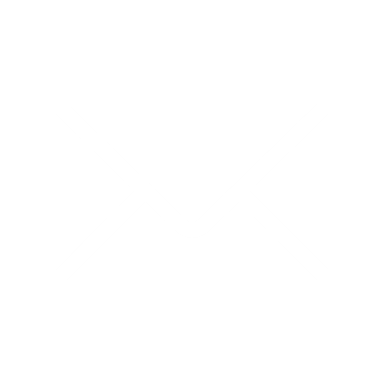 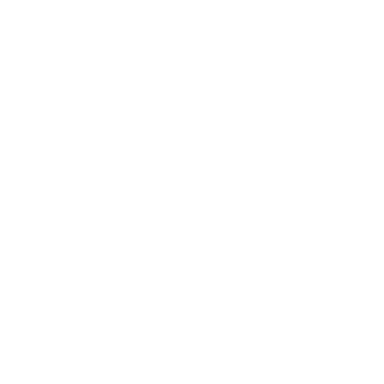 http://www.integralinsights.io
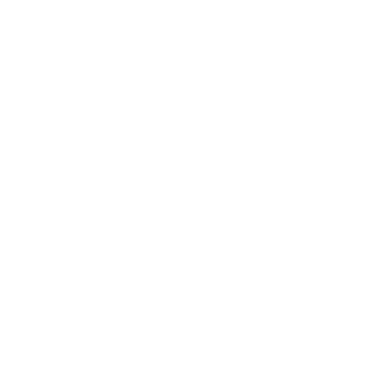 +614 3036 3102
Where will I be discounted?
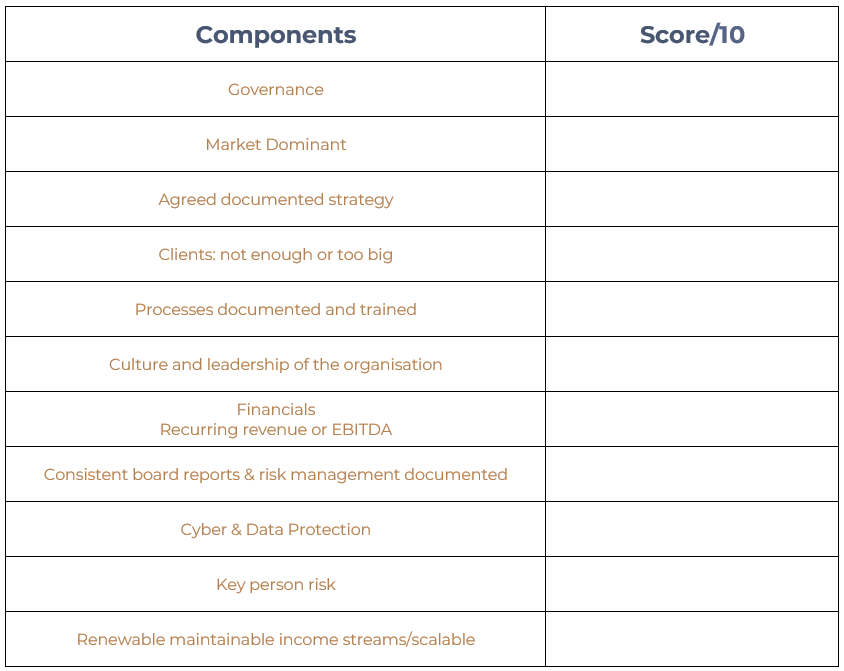 14
Family Rule Book
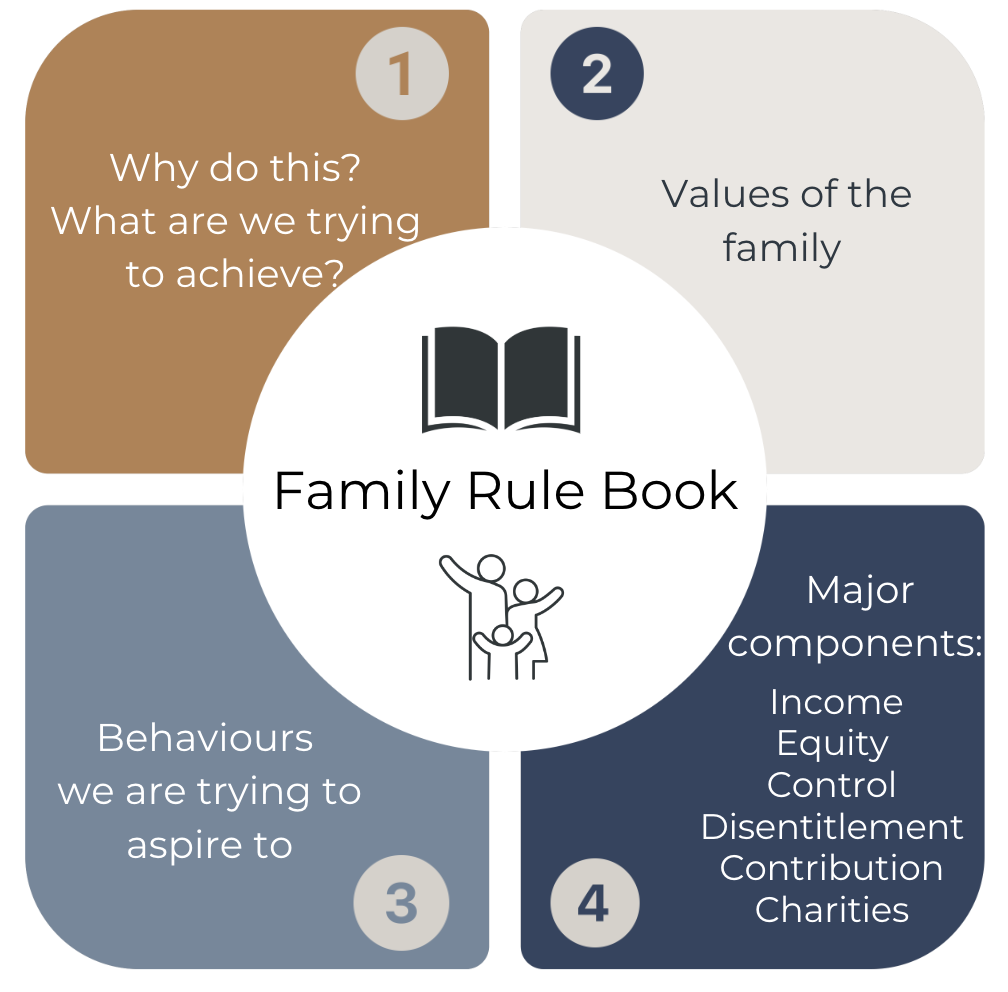 15
Stewardship Family Board Role
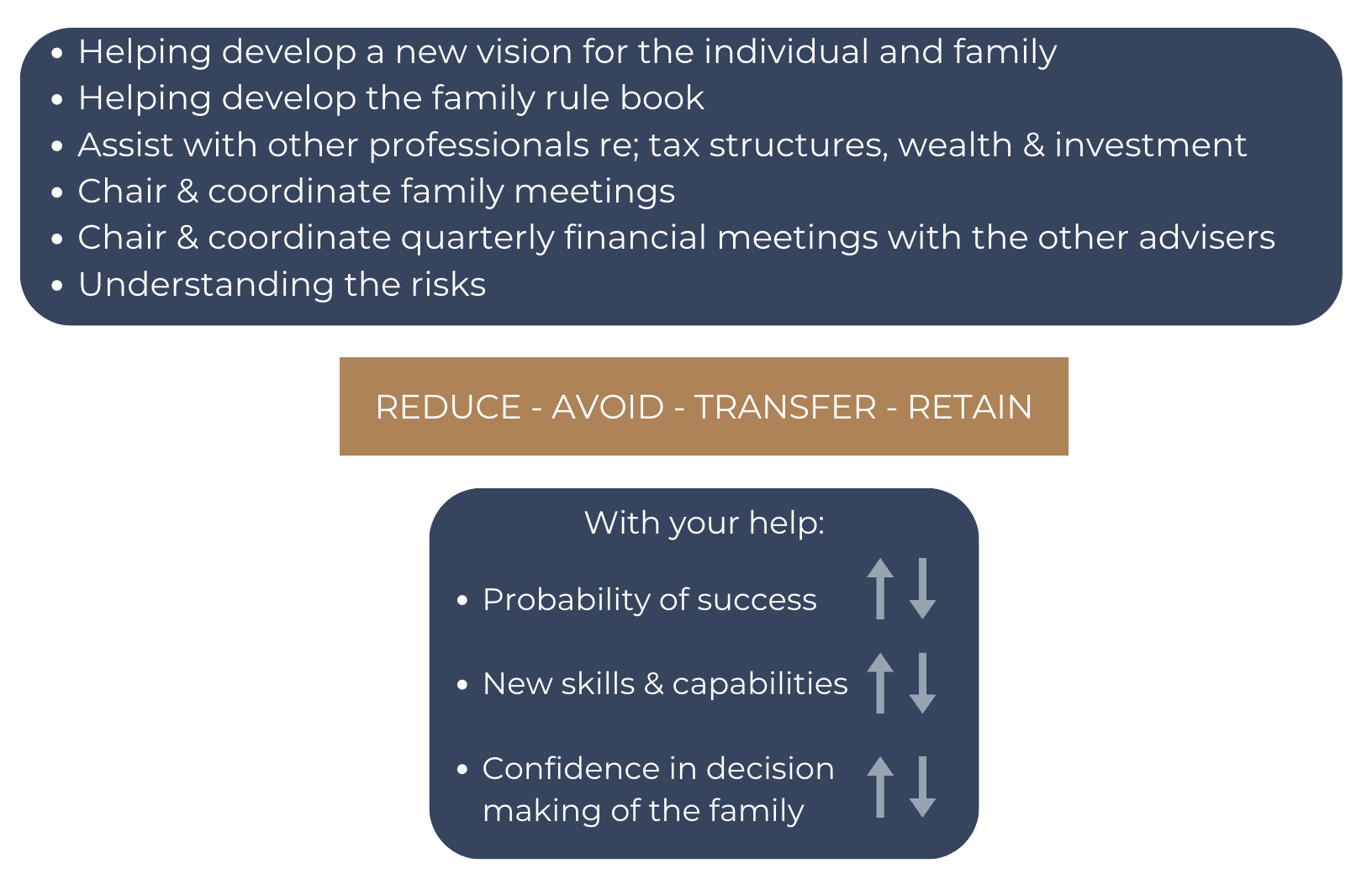 16
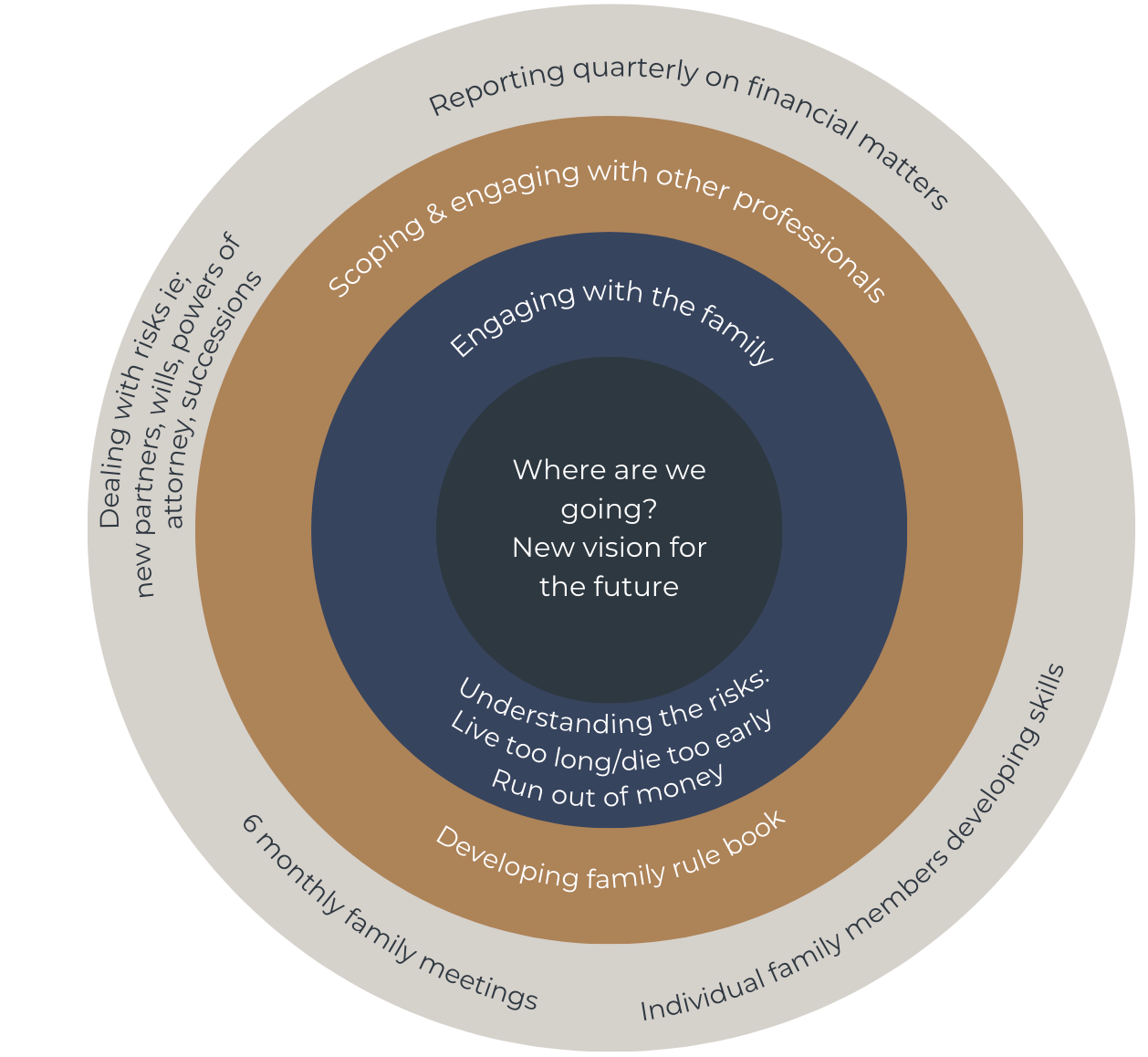 Advocacy
Family Board
Stewardship
17
How to think about your capital
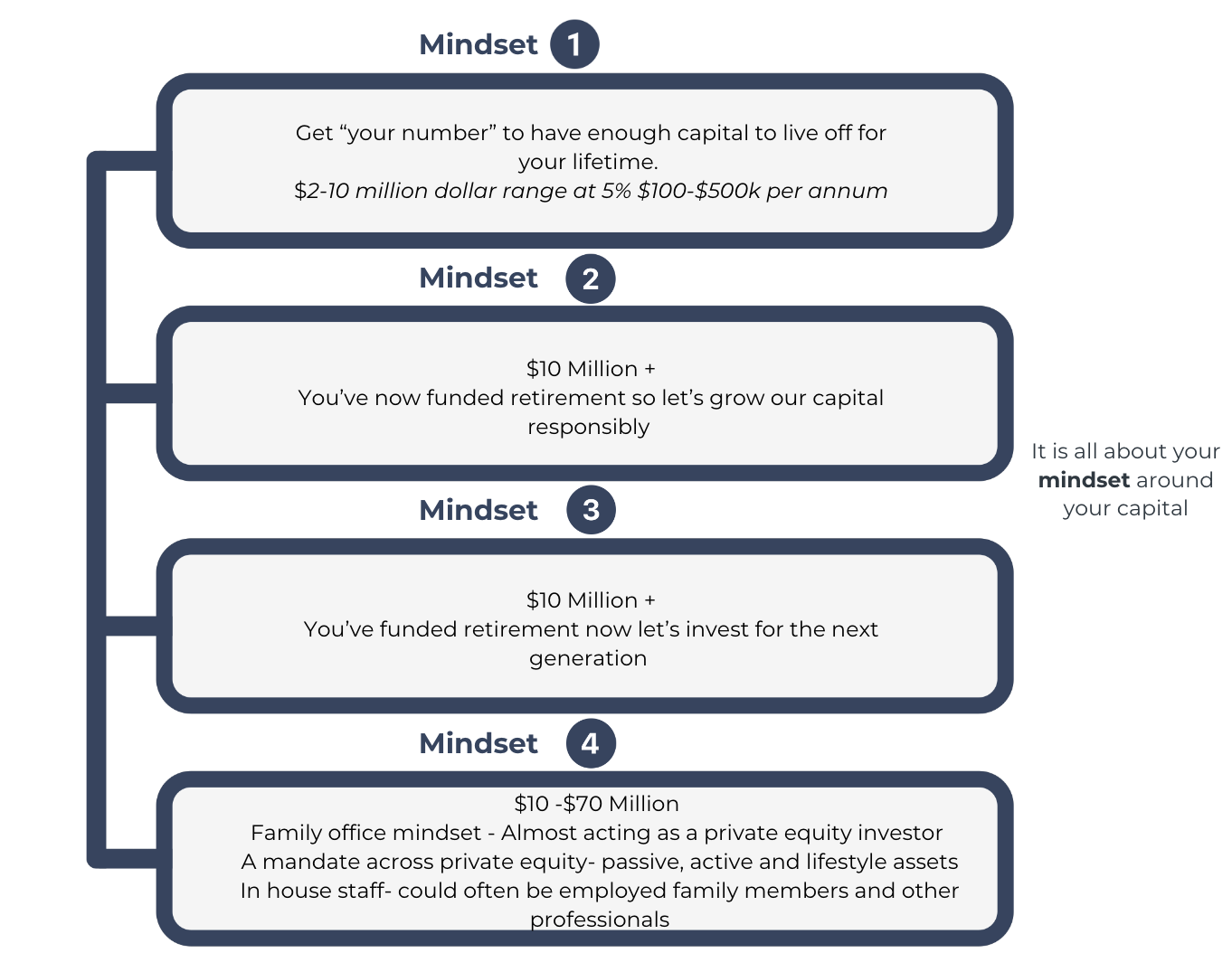 18
Advocate Role: Script
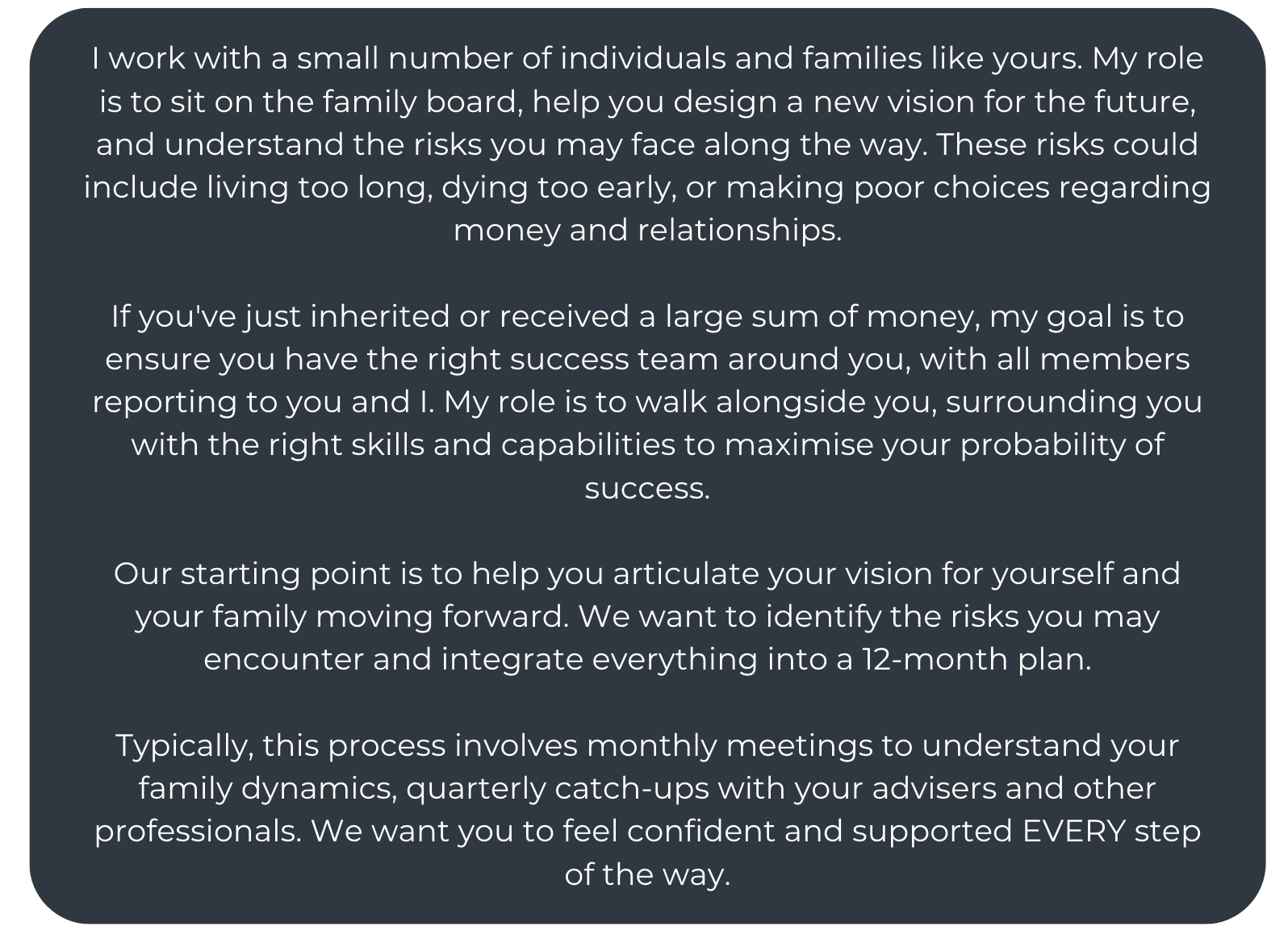 19
Stewardship Role: Family Board Example
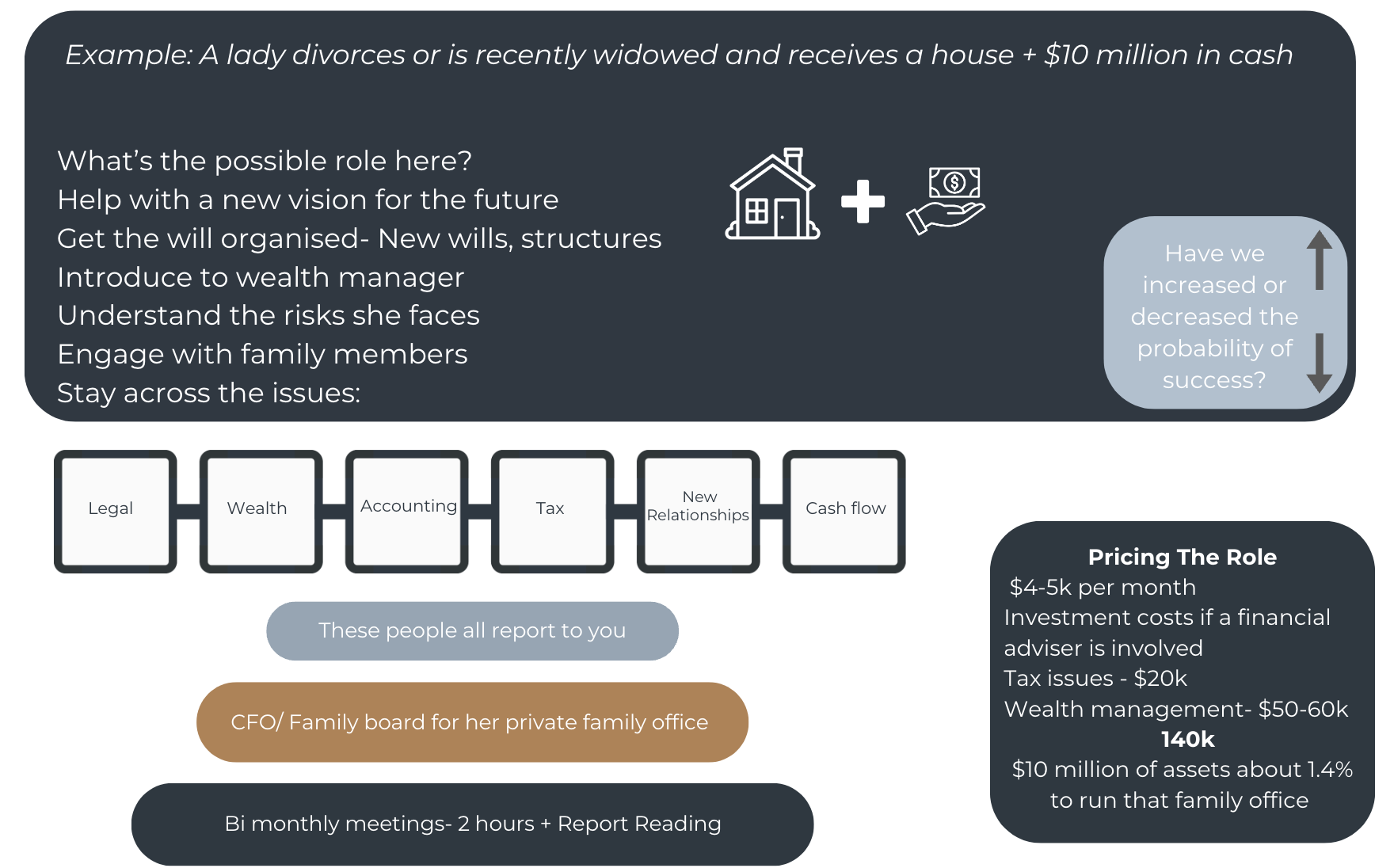 20